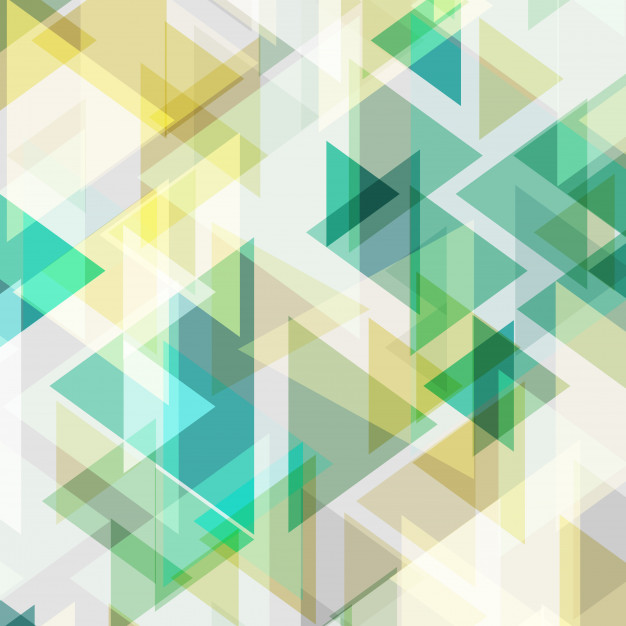 Pierre MUNOZ
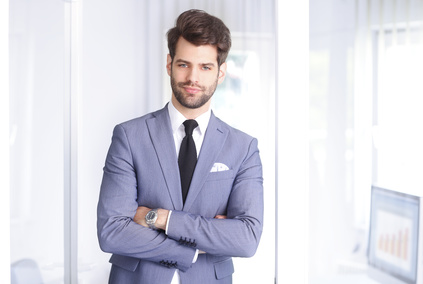 Título del puesto
PERFIL
EXPERIENCIA LABORAL
ESTUDIOS
1
1
2
2
3
HABILIDADES PERSONALES
4
HABILIDADES PROFESIONALES
INTERESES
Lorem ipsum dolor sit amet, consectetur adipiscing elit. Morbi tristique sapien nec nulla rutrum imperdiet. Nullam faucibus augue id velit luctus maximus. 
.